ГОУ ДПО (ПК) С КРИПКиПРО
Центр цифровизации образования
ЦИФРОВАЯ ОБРАЗОВАТЕЛЬНАЯ СРЕДА
1. Интеллектуальная собственность в образовательной организации
2. Обеспечение качества ресурсов БАЗЫ ЗНАНИЙ ЭШ2.0
Соблюдение авторских прав
Корректность оформления и размещения материалов
Экспертиза материалов
3. Информация от Московской Электронной Школы
Время проведения: 14:00 – 15:30
Ведущий: Вербилова Ирина Викторовна, зав.отделом учебно-методического сопровождения цифровизации
Кемерово 12.11.2019г.
ГОУ ДПО (ПК) С КРИПКиПРО
Центр цифровизации образования
ЦИФРОВАЯ ОБРАЗОВАТЕЛЬНАЯ СРЕДА
Обеспечение качества ресурсов БАЗЫ ЗНАНИЙ ЭШ2.0
Соблюдение авторских прав
Корректность оформления и размещения материалов
Экспертиза материалов
ЦОС: обеспечение качества ресурсов Базы Знаний ЭШ2.0
Соблюдение авторских прав
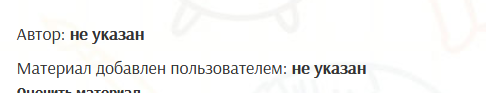 ЦОС: обеспечение качества ресурсов Базы Знаний ЭШ2.0
НЕ Соблюдение авторских прав
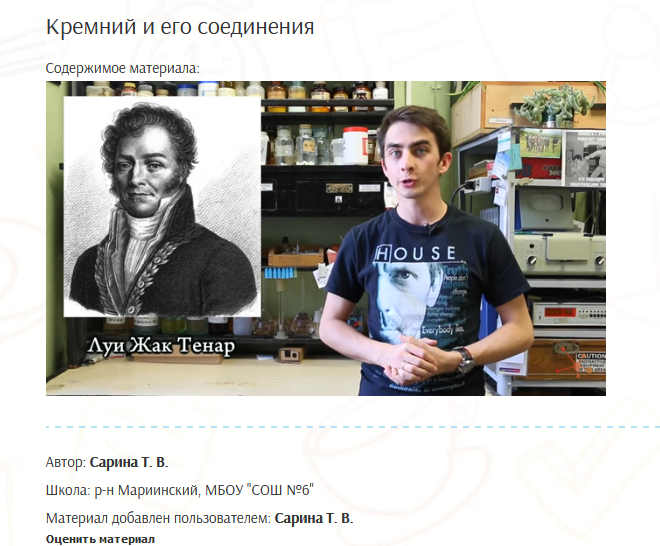 [Speaker Notes: Автор в ЭШ2.0- женщина]
ЦОС: обеспечение качества ресурсов Базы Знаний ЭШ2.0
НЕ Соблюдение авторских прав
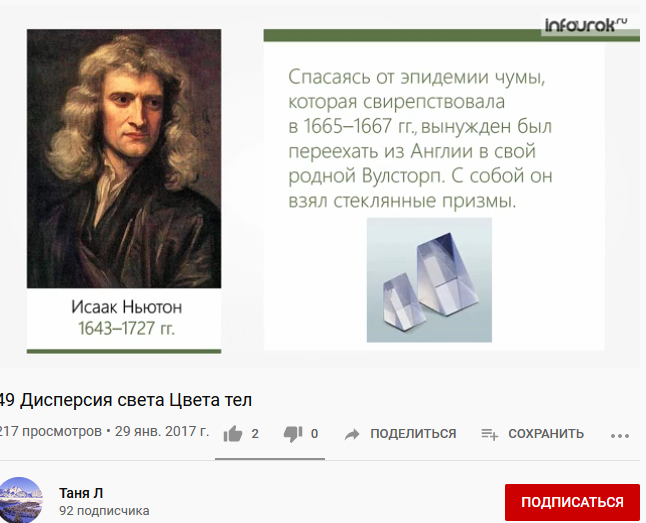 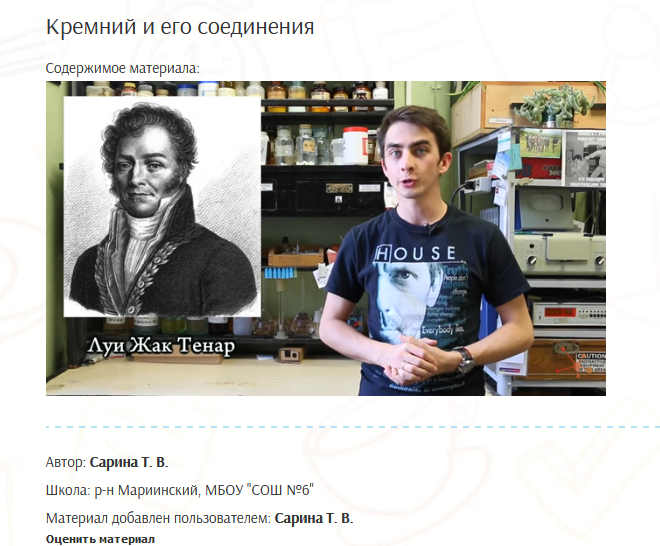 [Speaker Notes: Инфоурок и Таня Л
Автор в ЭШ2.0 - другой]
ЦОС: обеспечение качества ресурсов Базы Знаний ЭШ2.0
НЕ Соблюдение авторских прав
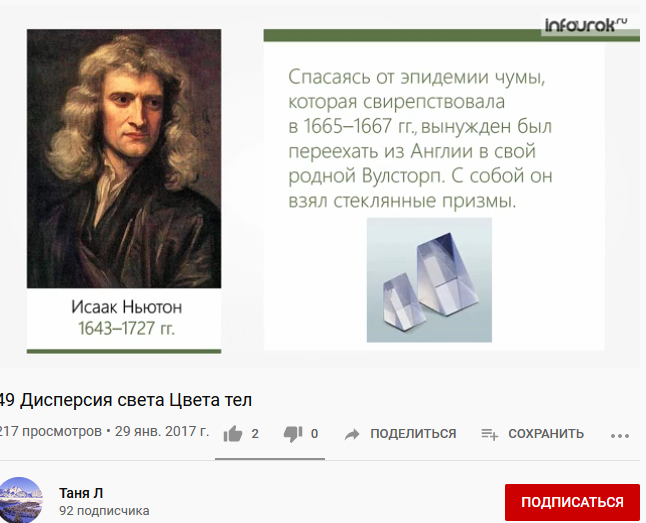 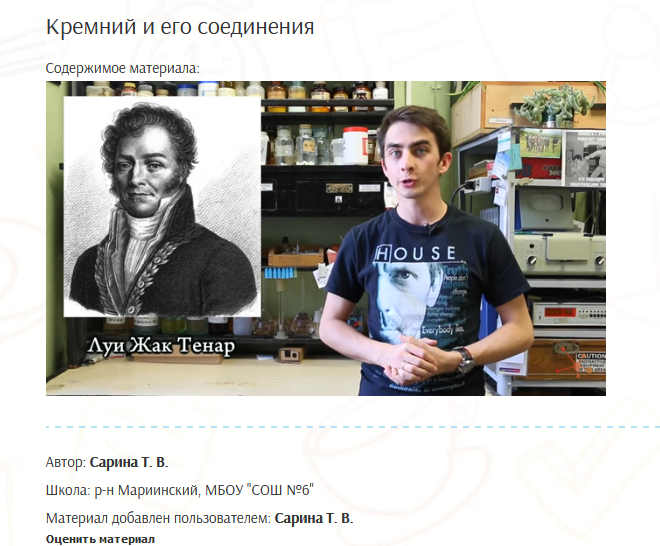 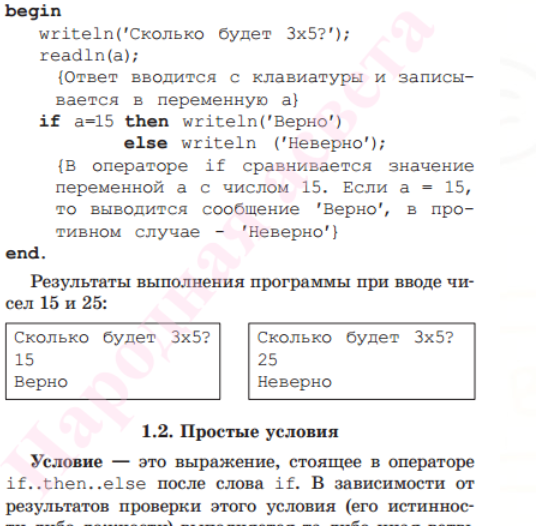 [Speaker Notes: Надпись по содержанию. Автор не указан]
ЦОС: обеспечение качества ресурсов Базы Знаний ЭШ2.0
НЕ Соблюдение авторских прав
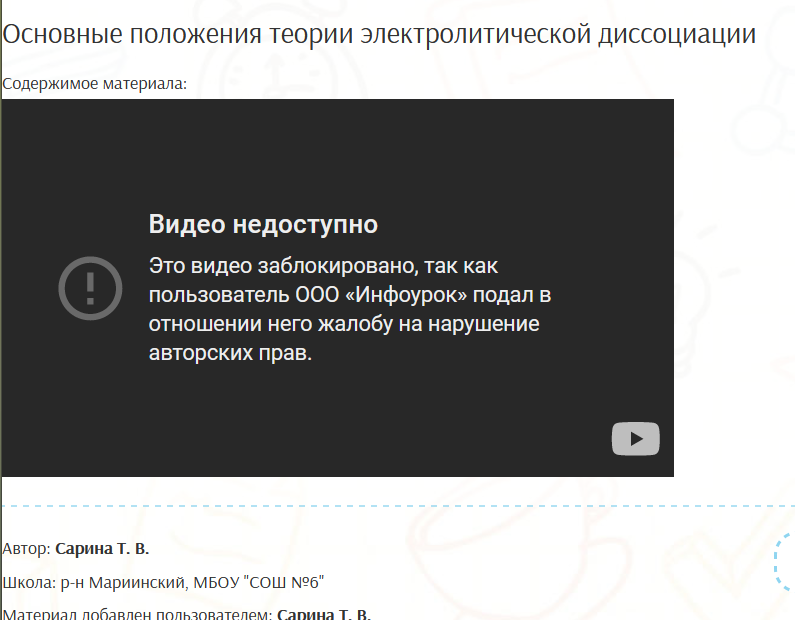 [Speaker Notes: Результат]
ЦОС: обеспечение качества ресурсов Базы Знаний ЭШ2.0
Соблюдение авторских прав
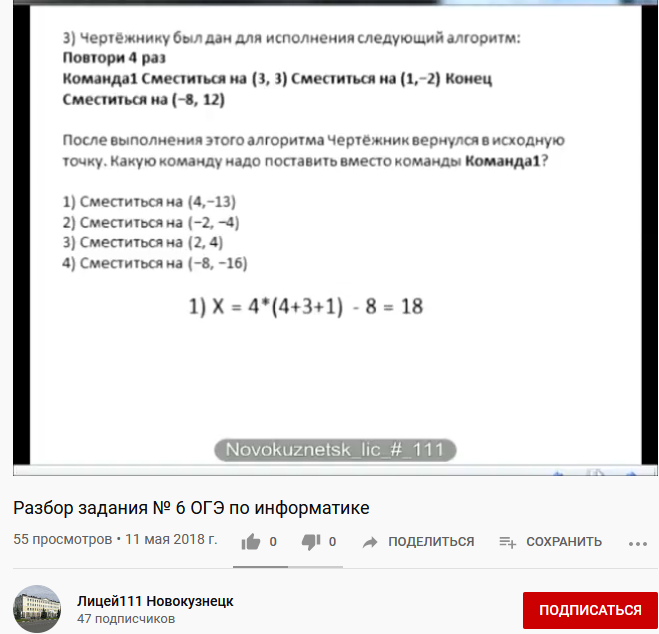 [Speaker Notes: Корректное размещение]
ЦОС: обеспечение качества ресурсов Базы Знаний ЭШ2.0
Соблюдение авторских прав
Автор:  пользователь должен указать:
Автора материала
«Информация из открытых источников» 


Материал добавлен пользователем: указывается автоматически по учетной записи пользователя
ЦОС: обеспечение качества ресурсов Базы Знаний ЭШ2.0
Соблюдение авторских прав
Указать в поле [Автор]
Аудиоматериалы
Источник (место размещения)
Исполнитель
Название
Указать в поле [Содержимое материала]
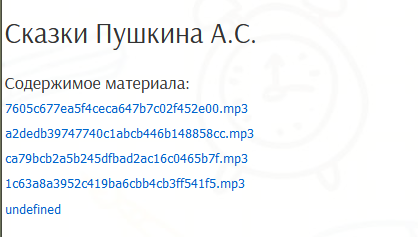 Сказка о Попе и работнике его Балде
Золотой петушок
Сказка о мертвой царевне и семи богатырях
У Лукоморья дуб зеленый
Сказка о рыбаке и рыбки
ЦОС: обеспечение качества ресурсов Базы Знаний ЭШ2.0
Соблюдение авторских прав
Указать в поле [Автор]
Изображения
Автор /  Источник (место размещения)
Краткое содержание (пояснения)
Указать в поле [Содержимое материала]
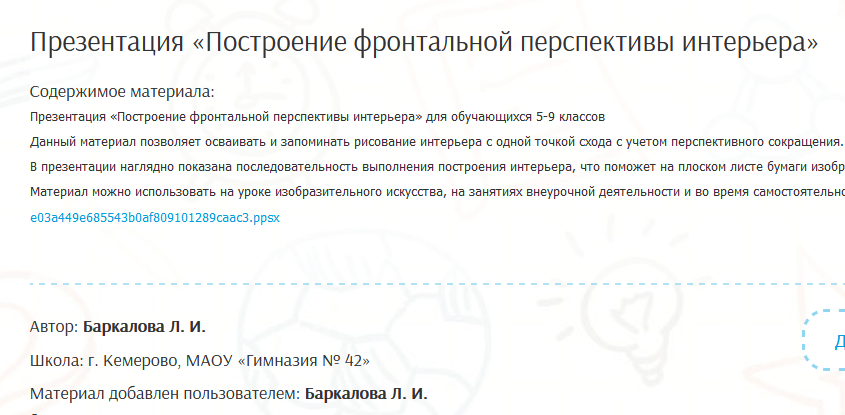 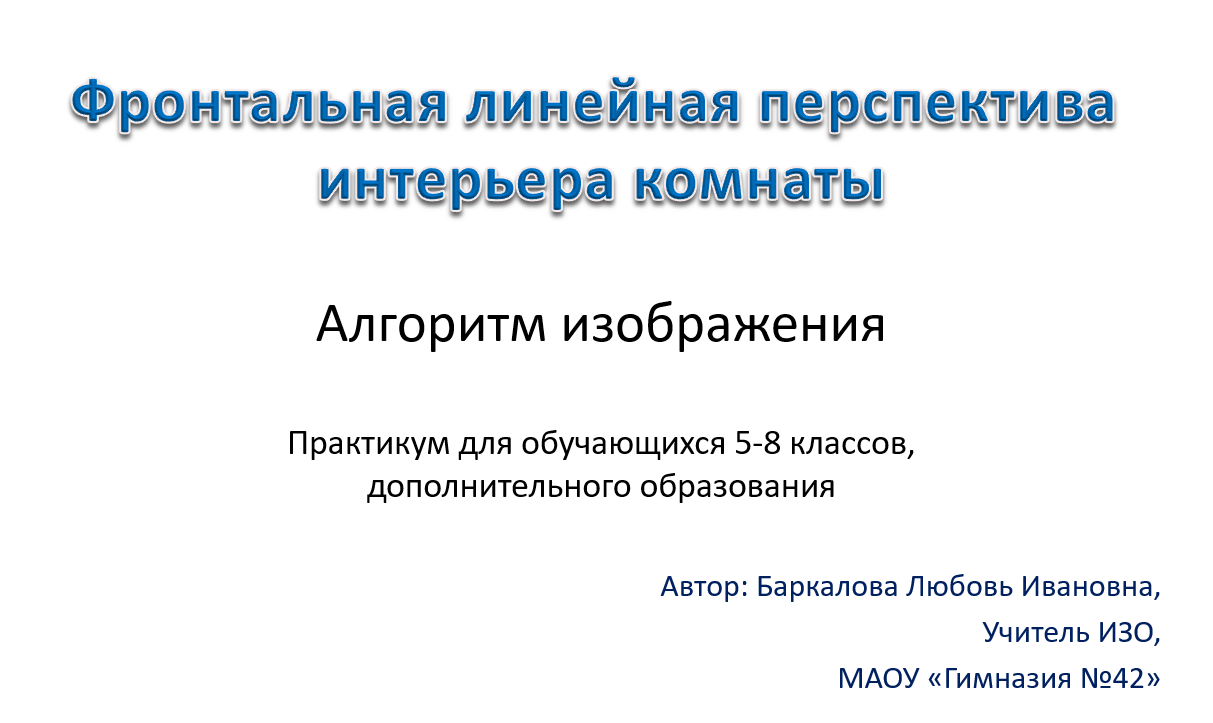 [Speaker Notes: Корректное размещение]
ЦОС: обеспечение качества ресурсов Базы Знаний ЭШ2.0
Корректность оформления и размещения
ЦОС: обеспечение качества ресурсов Базы Знаний ЭШ2.0
Некорректное оформление материалов
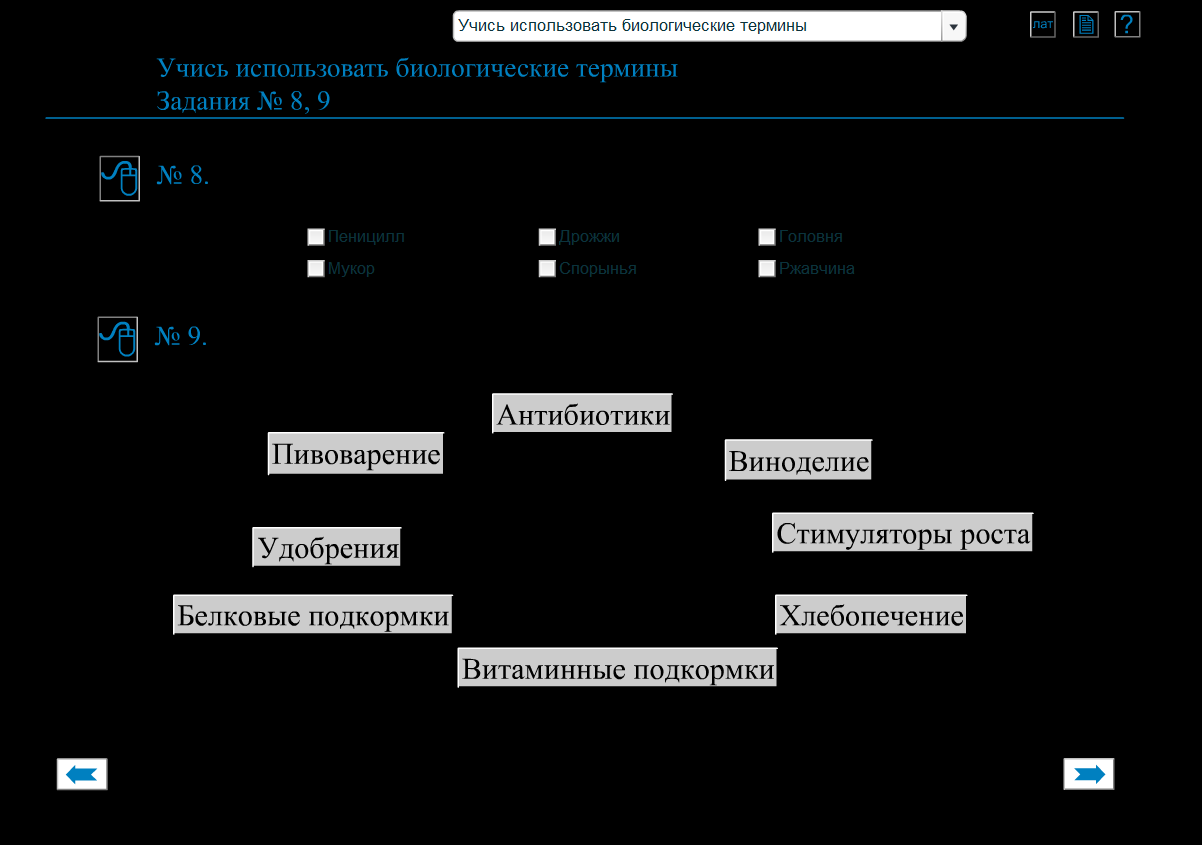 ФОН
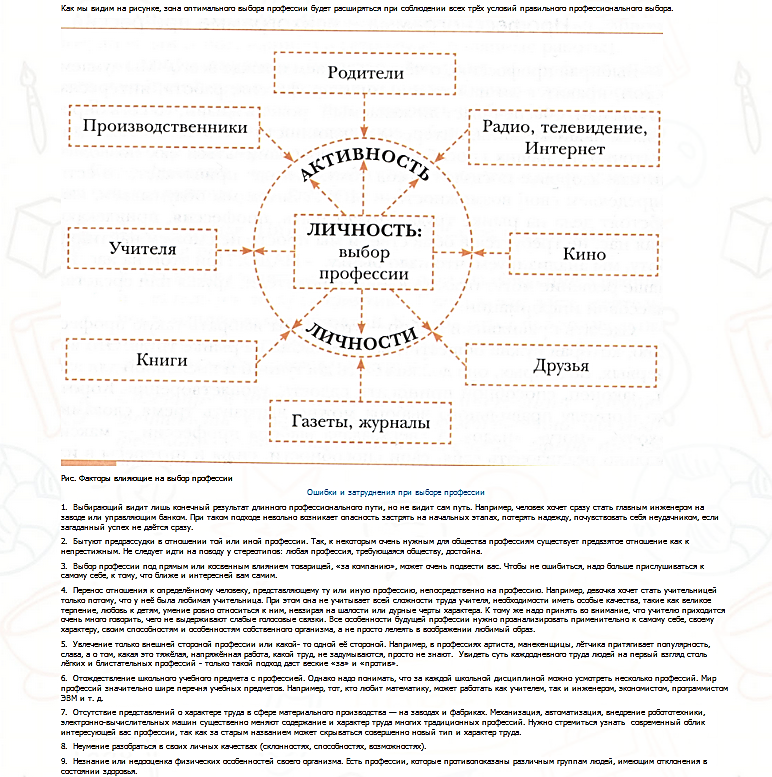 Размер шрифтов
ЦОС: обеспечение качества ресурсов Базы Знаний ЭШ2.0
Некорректное размещение материалов
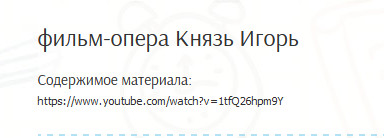 Ссылки в виде текста
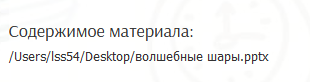 Ссылки в «никуда»
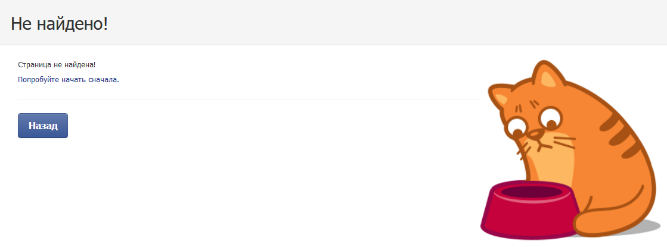 Отсутствие материала
ЦОС: обеспечение качества ресурсов Базы Знаний ЭШ2.0
Корректное оформление и размещение материалов
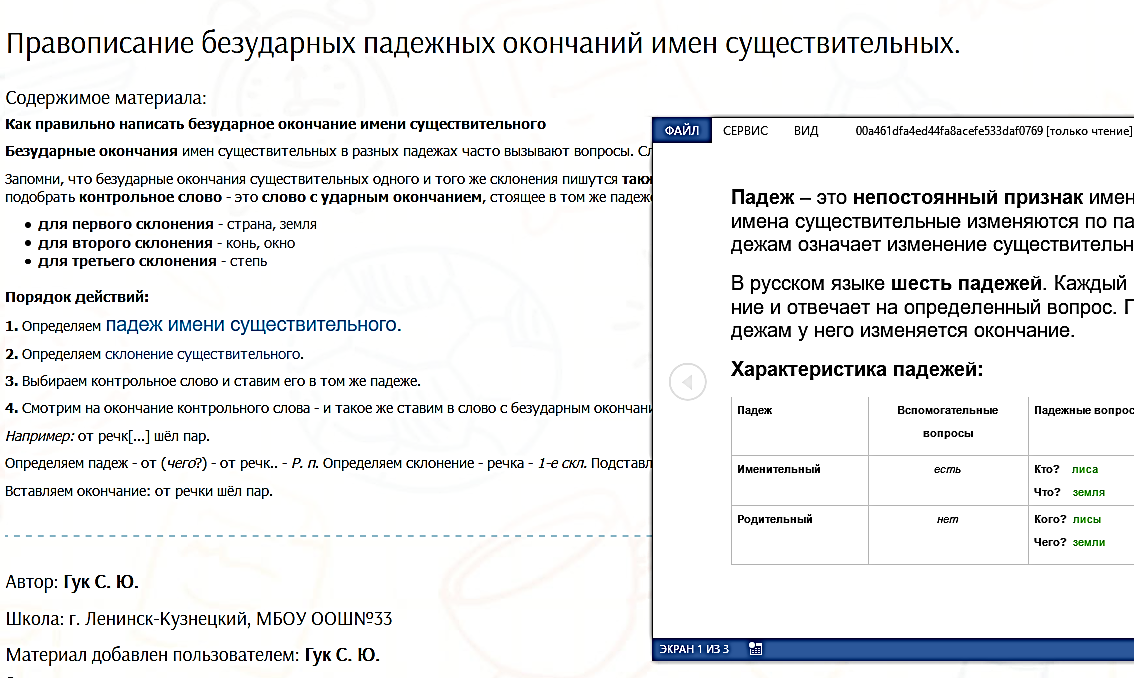 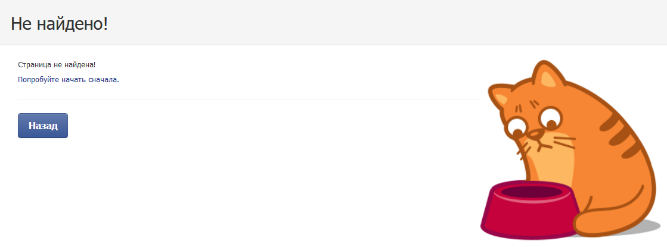 ЦОС: обеспечение качества ресурсов Базы Знаний ЭШ2.0
Корректное оформление и размещение материалов
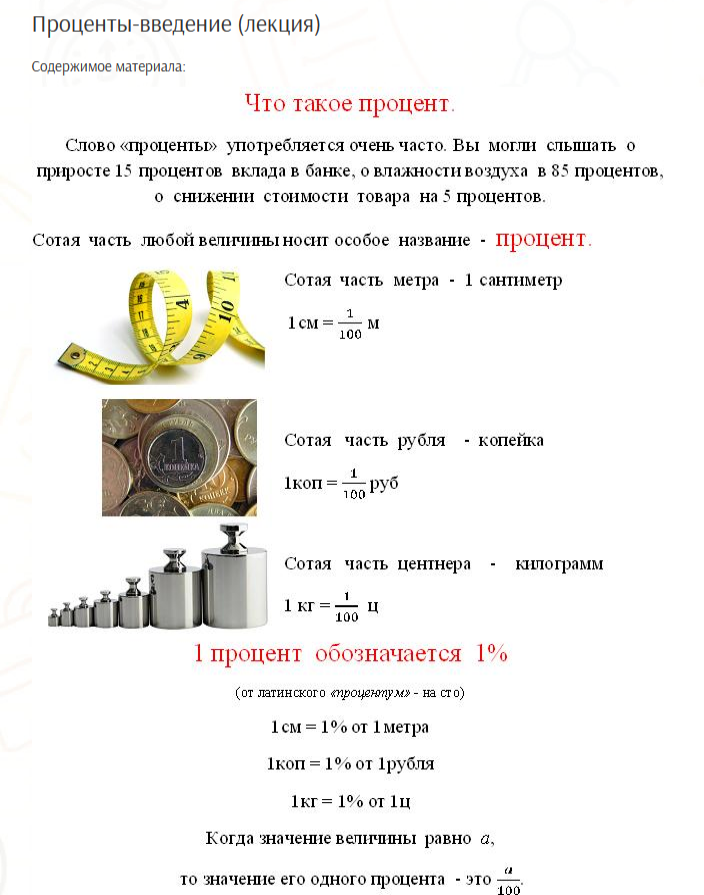 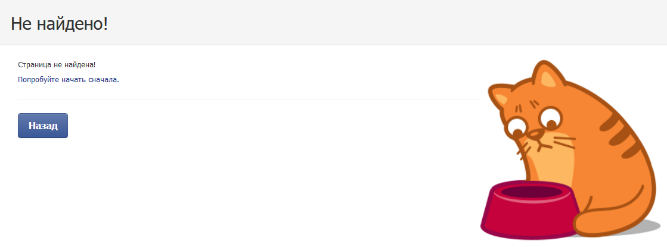 ЦОС: обеспечение качества ресурсов Базы Знаний ЭШ2.0
Экспертиза материалов
ЦОС: обеспечение качества ресурсов Базы Знаний ЭШ2.0
Экспертиза материалов
ДЛЯ ЧЕГО
Подтверждение качества материала
Получение экспертного заключения о публикации в СМИ
Подтверждение публикации для аттестации
СЕЙЧАС
Только «автономные» ЭОР
Личный кабинет
https://eschool.kuz-edu.ru/
ПЕРСПЕКТИВА
Все материалы Базы знаний ЭШ2.0:
С прикреплением экспертного заключения к материалу
Публикация в БЗ только после экспертизы.
Информация от Московской Электронной Школы
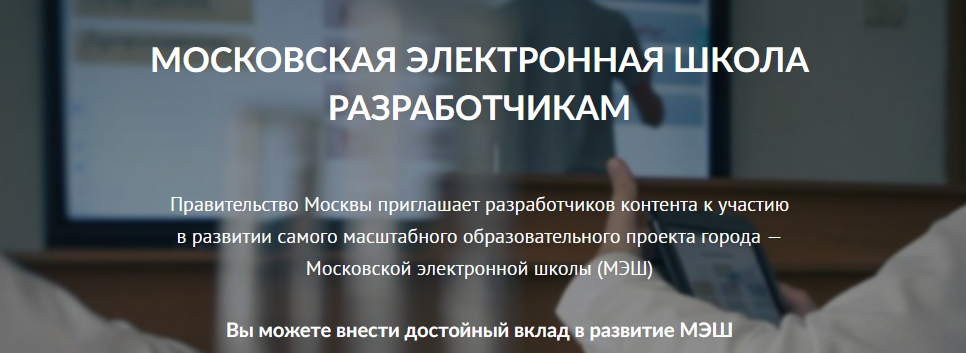 https://www.mos.ru
Информация от Московской Электронной Школы
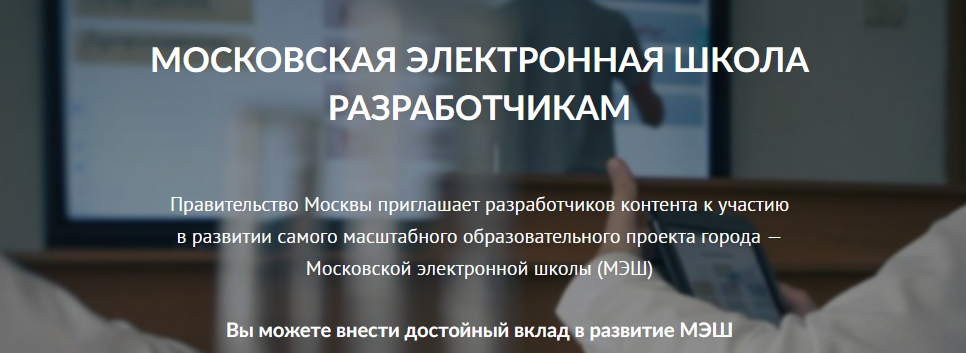 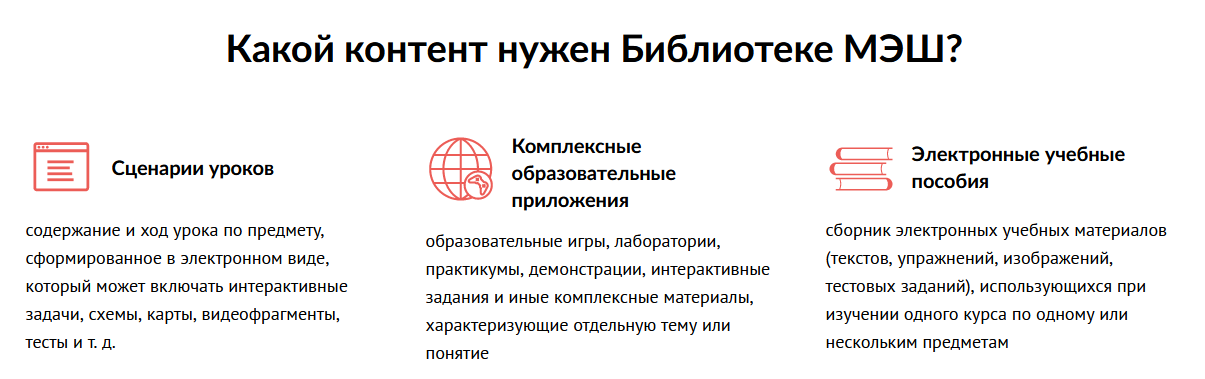 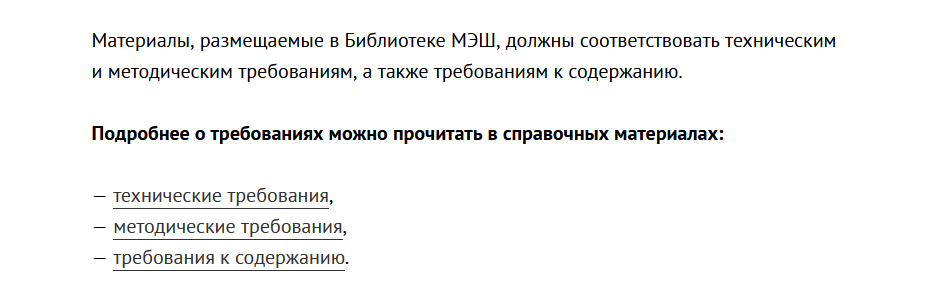 https://www.mos.ru
Информация от Московской Электронной Школы
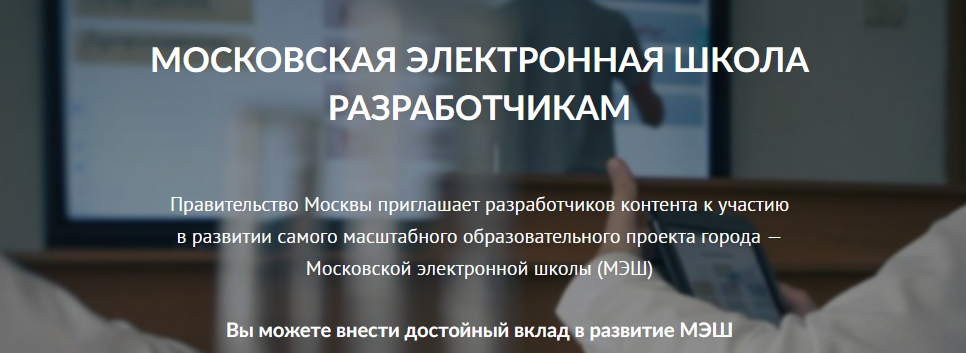 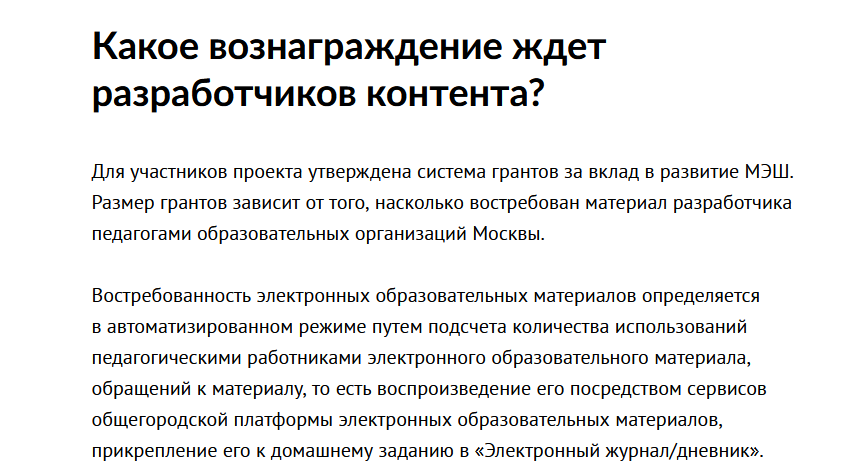 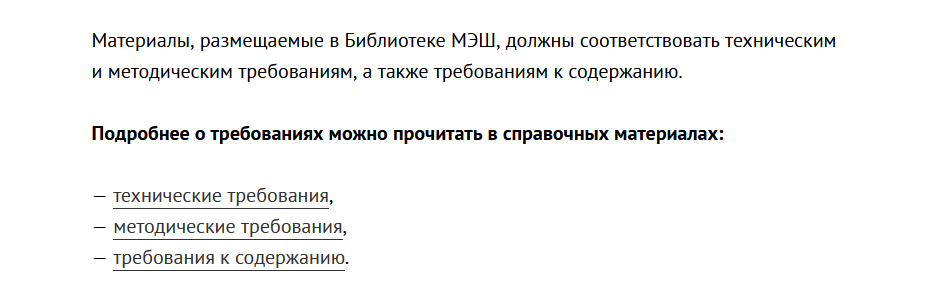 https://www.mos.ru
Информация от Московской Электронной Школы
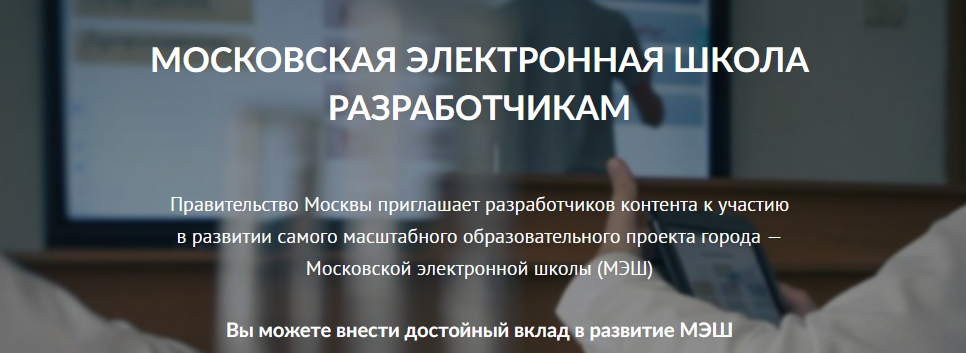 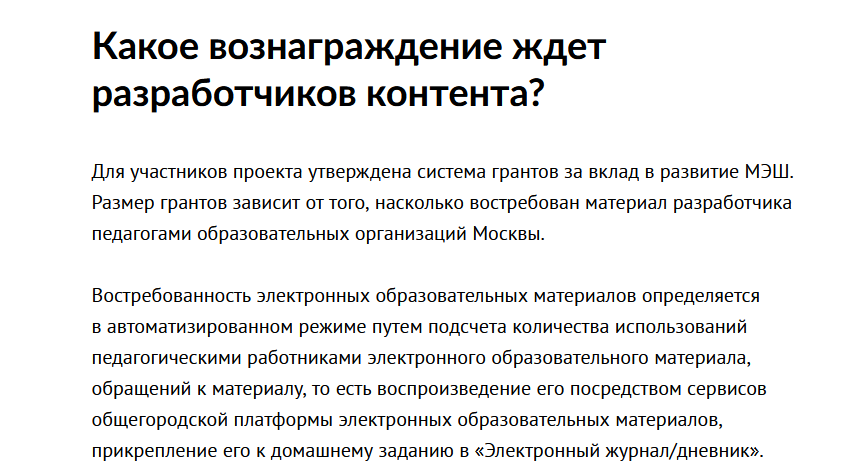 От 100 тыс.руб за 500 обращений в год   до 150 тыс.руб за 3 000 обращений в год
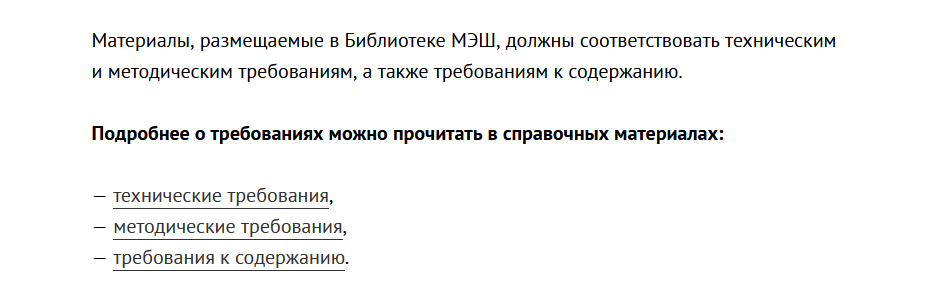 Отчуждение авторских прав
Невозможность использования
https://www.mos.ru
ГОУ ДПО (ПК) С КРИПКиПРО
Центр цифровизации образования
ЦИФРОВАЯ ОБРАЗОВАТЕЛЬНАЯ СРЕДА
Обеспечение качества ресурсов БАЗЫ ЗНАНИЙ ЭШ2.0
УВАЖАЕМЫЕ КОЛЛЕГИ! 
Просим заполнить онлайн-анкету обратной связи 
http://eschool.kuz-edu.ru/
Кемерово 12.11.2019г.